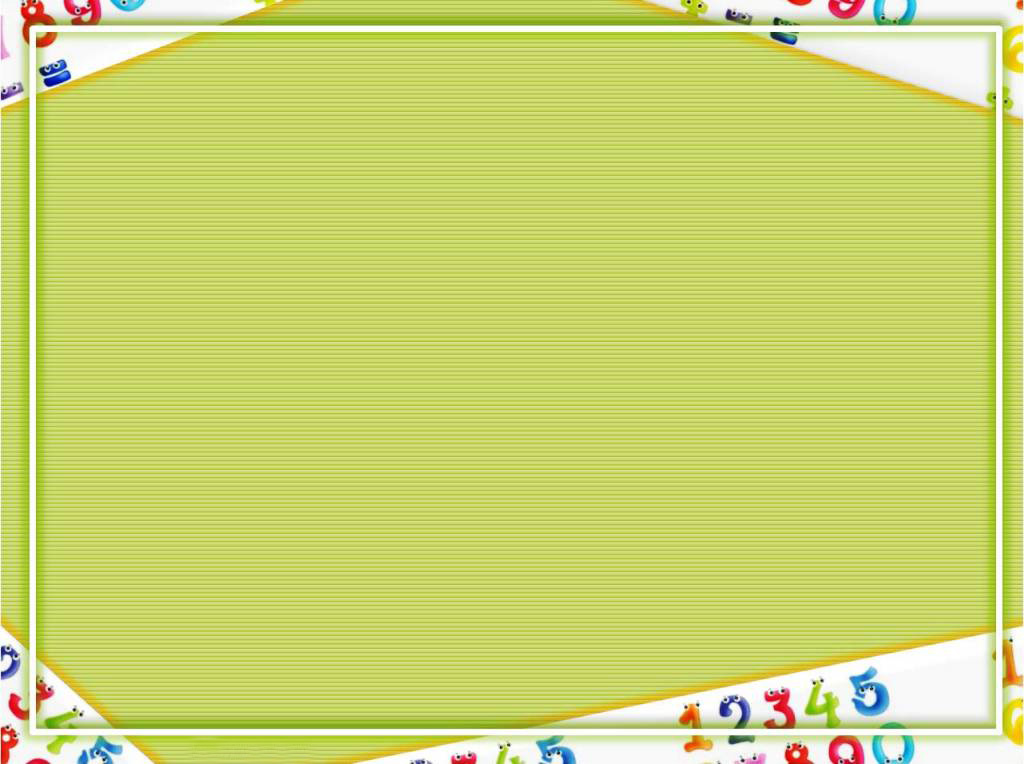 Занятие по математике на тему
 «Путешествие по математическим 
островам с умной совой» 
для детей подготовительной группы
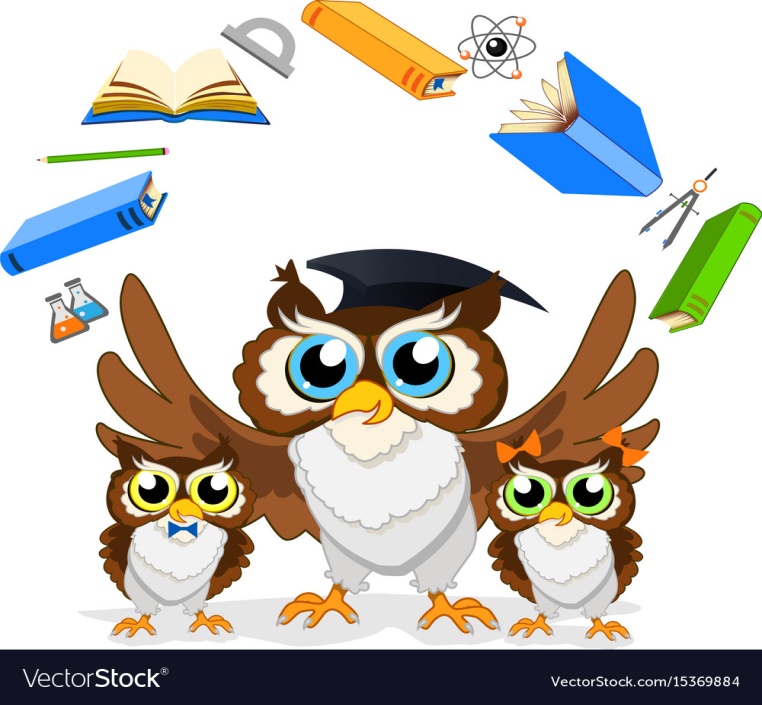 Подготовили: Печникова Н.Н
                        Селина Е. А.
п. Тазовский 
2021г.
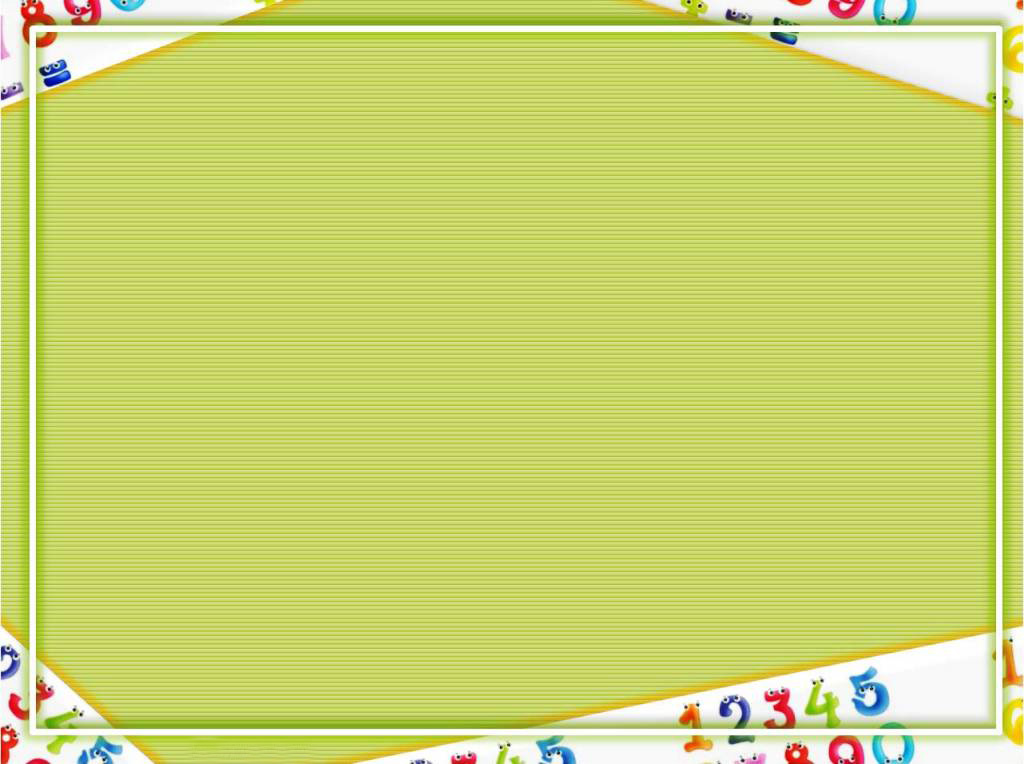 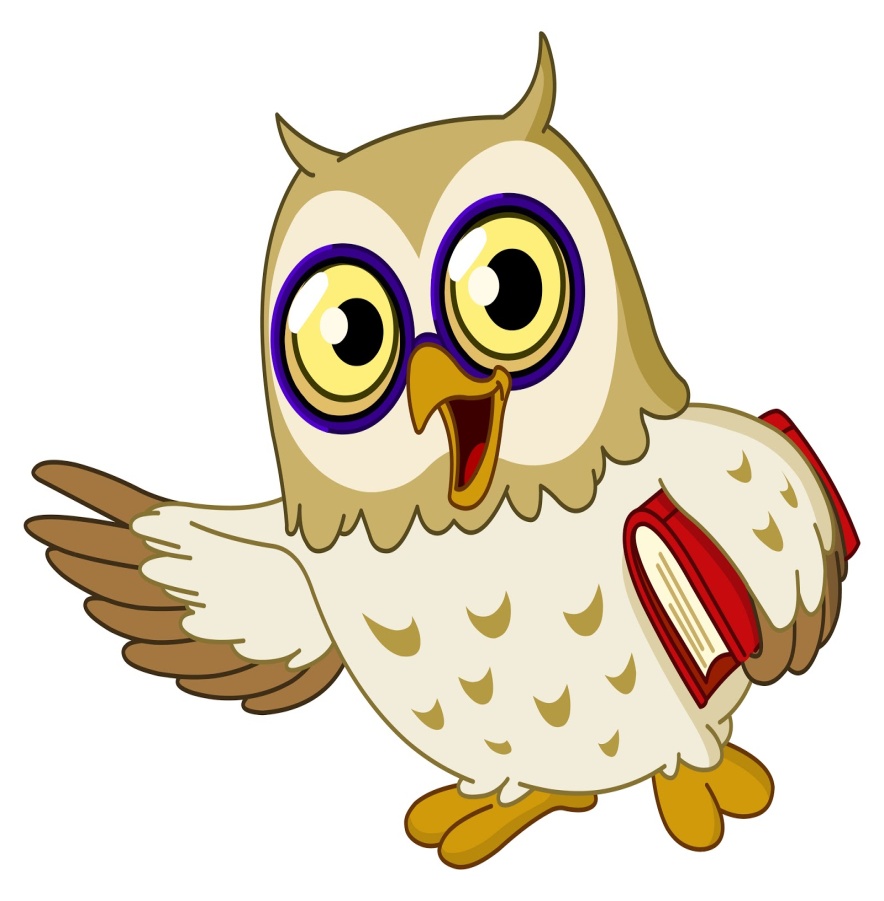 Здравствуйте ребята!
Я приглашаю вас в путешествие по
 островам математики. В пути вас ждут
интересные задания  и испытания на 
сообразительность.
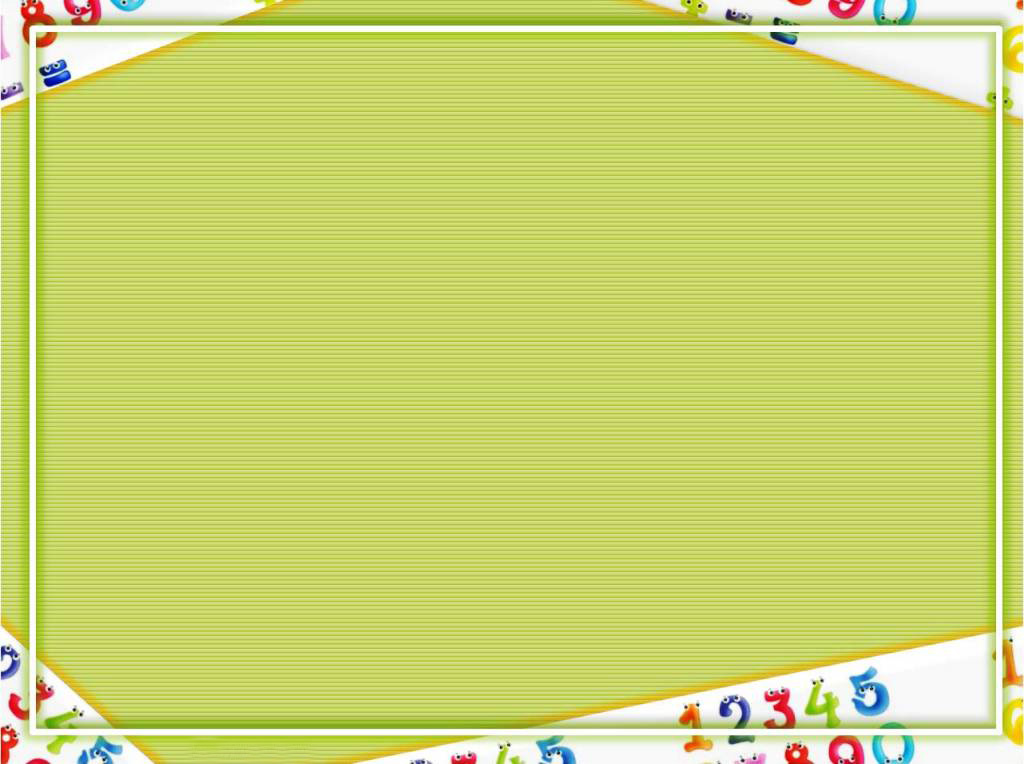 Первый остров «Скажи наоборот».
Назовите слова с противоположным значением.
Высоко -
низко
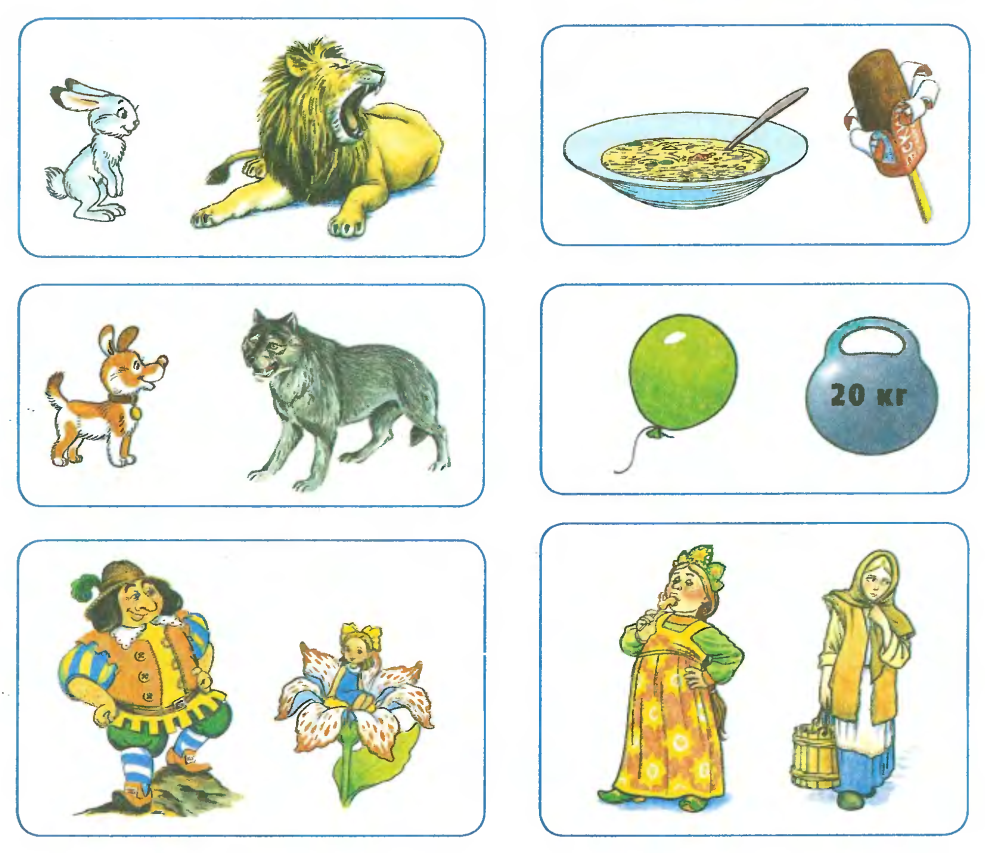 Далеко -
близко
Слева -
справа
Вверху -
внизу
Большой -
маленький
Широкий -
узкий
Ночь -
день
Вечер -
утро
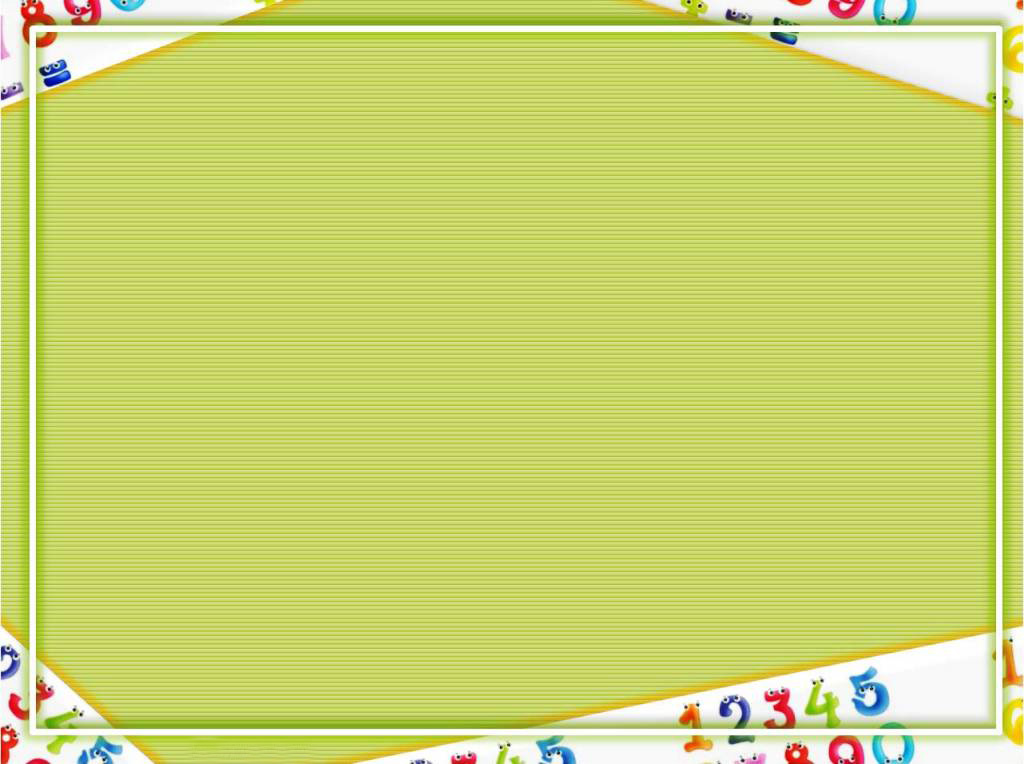 Островок задач.
 Составьте задачу по картинке и решите.
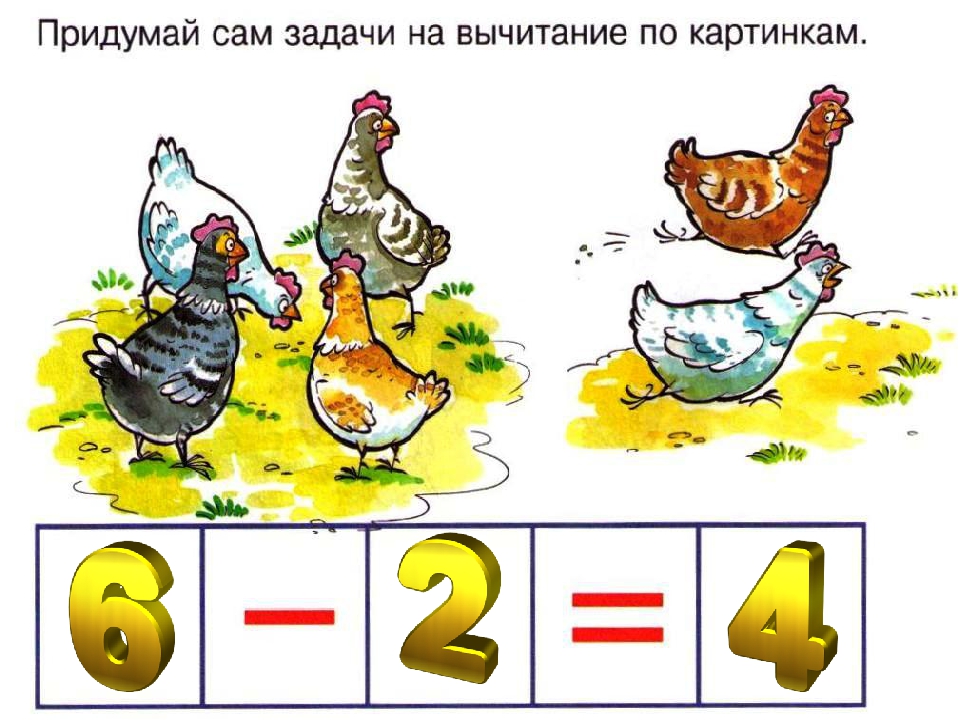 Во дворе гуляли 4 курицы,
две из них убежали
 в курятник.
 Сколько курочек остались
во дворе?
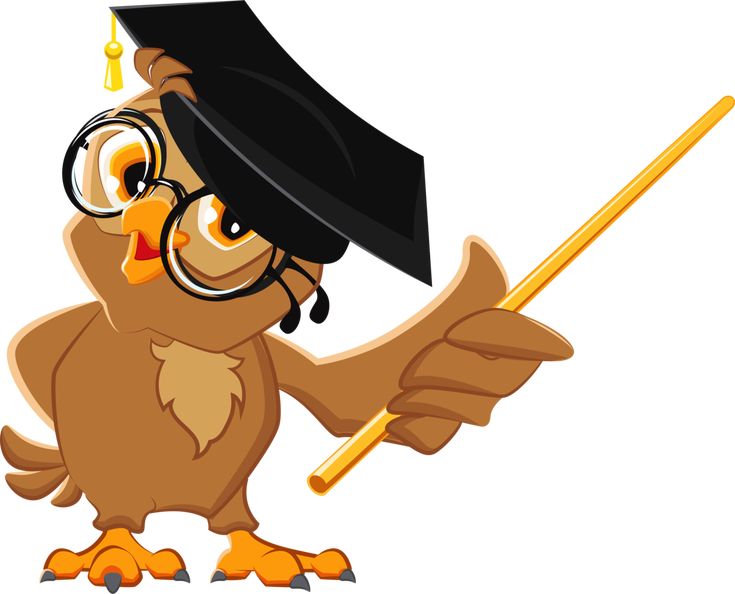 4-2=2
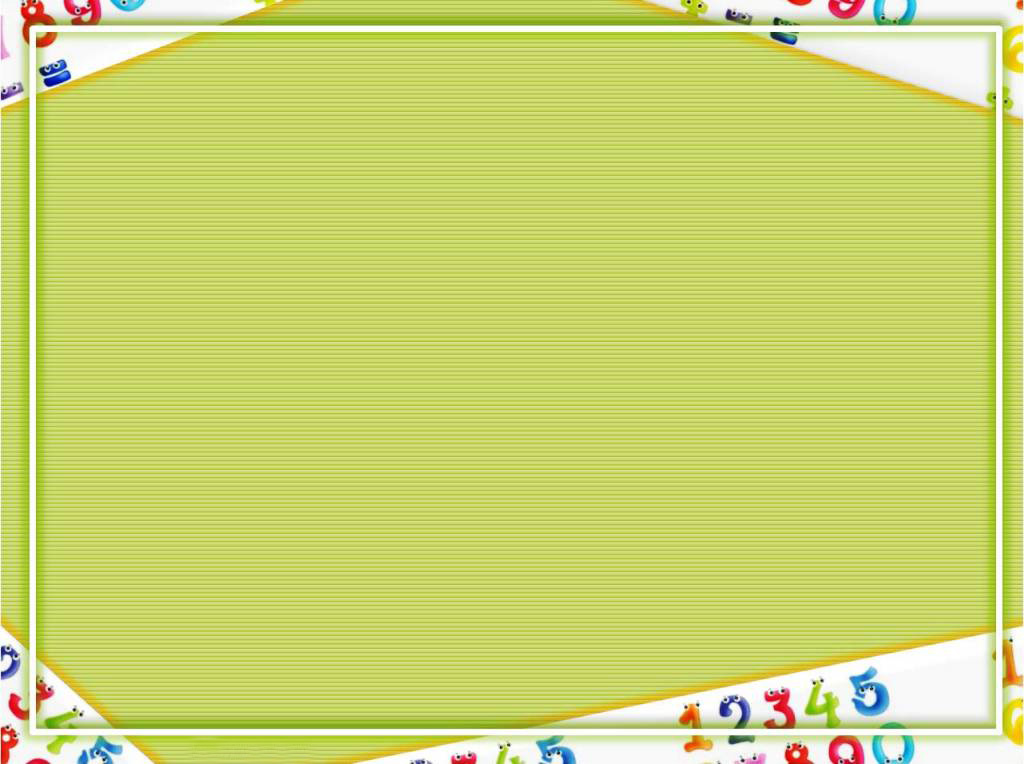 Составьте задачу по картинке и решите.
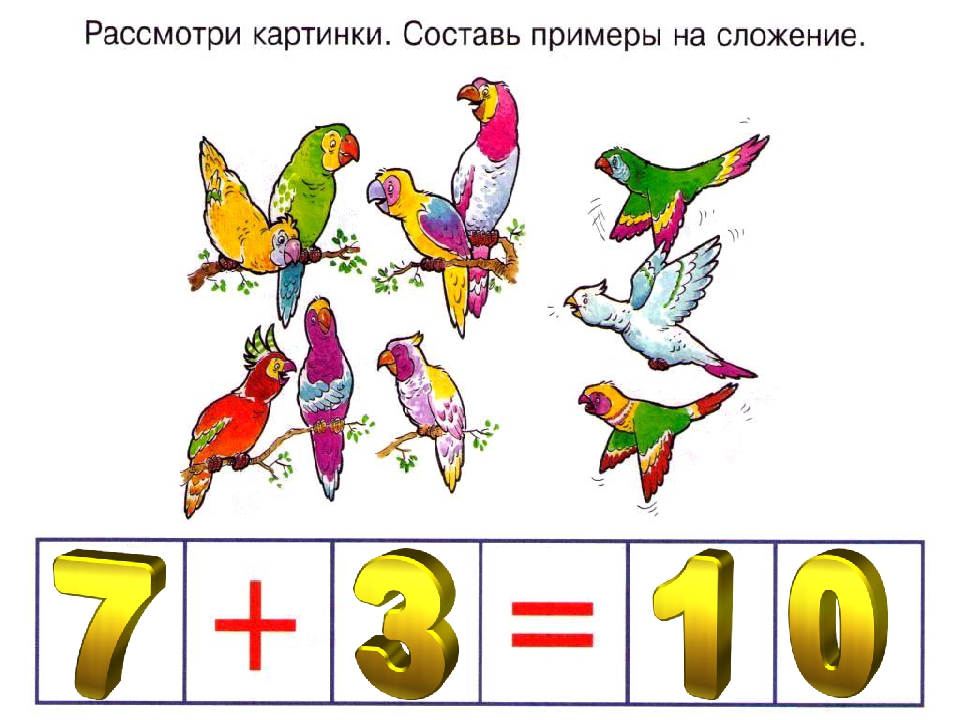 На ветке сидели 7 попугаев,
к ним прилетели ещё 3 попугая. Сколько попугаев стало на ветке?
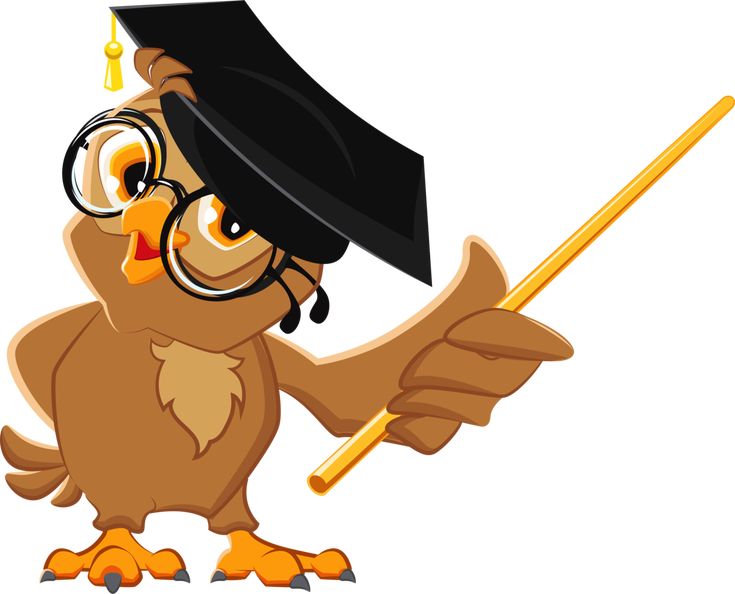 7+3=10
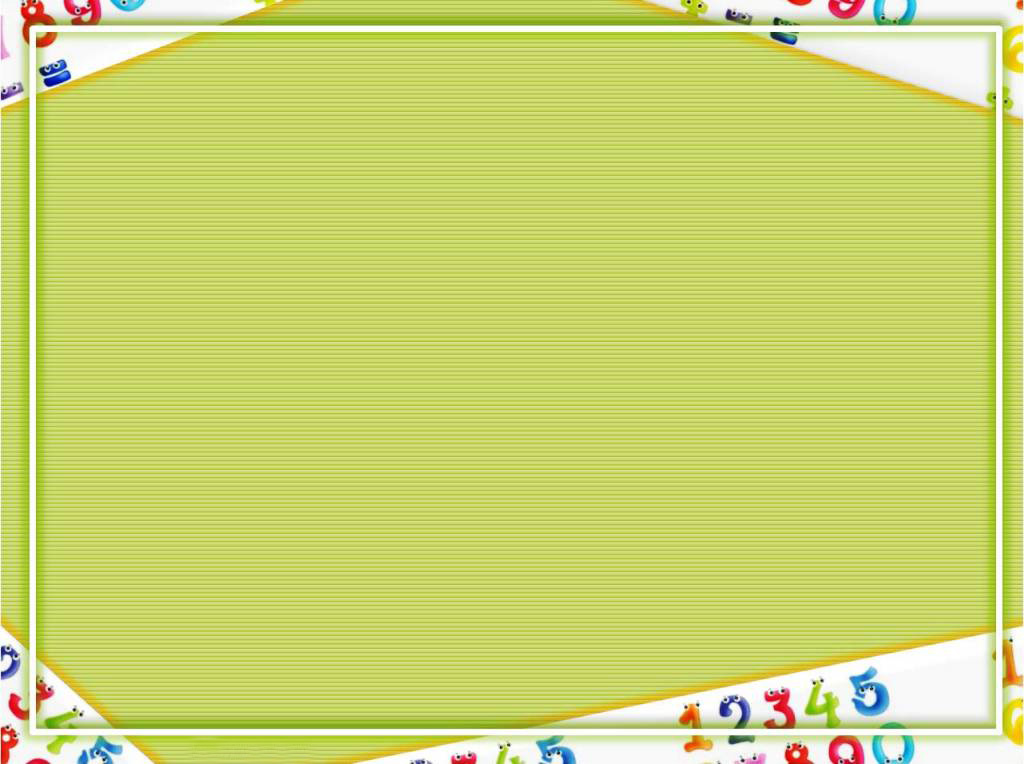 Остров часов. Определите время.
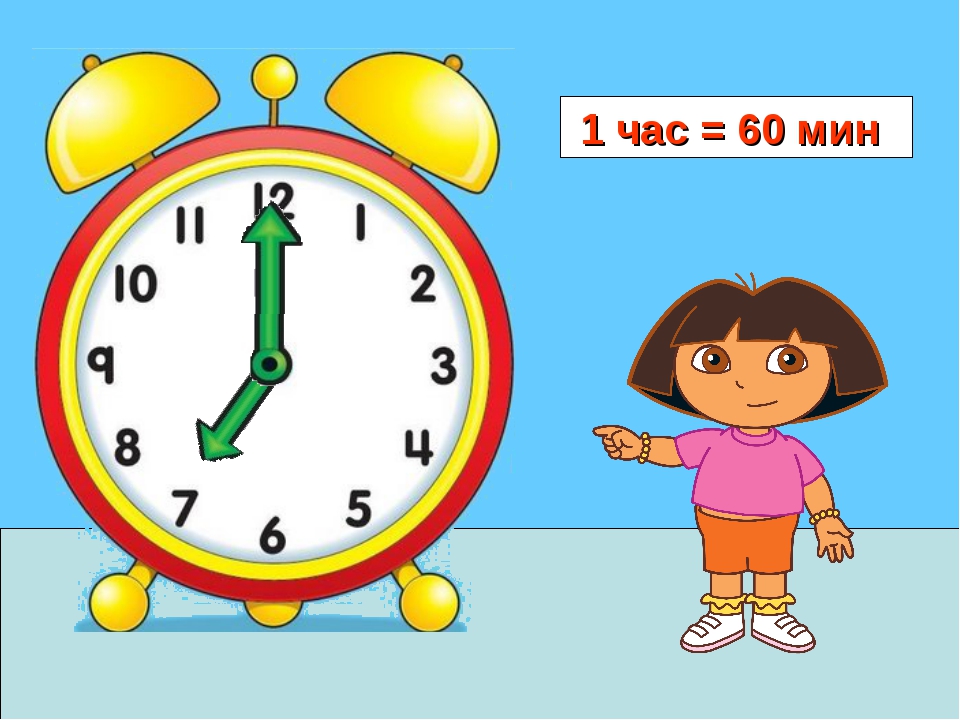 7 часов 00 минут
07:00
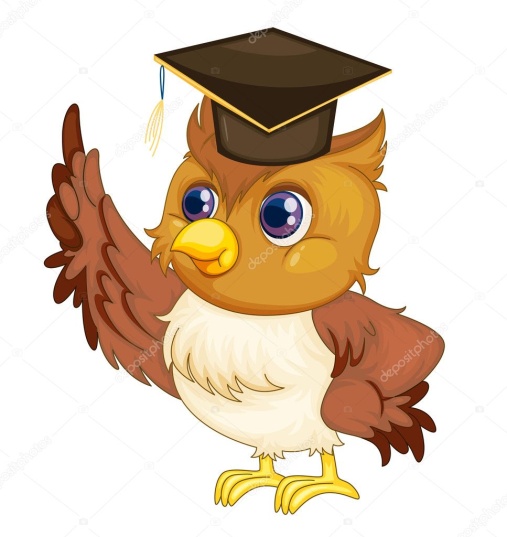 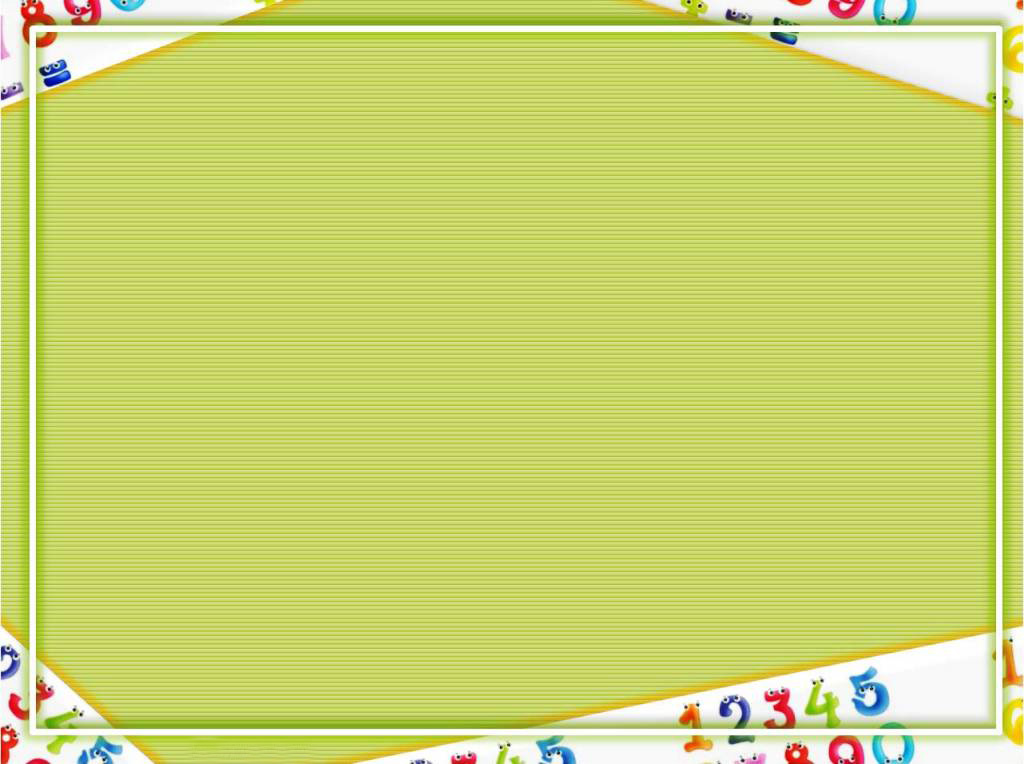 Определите время.
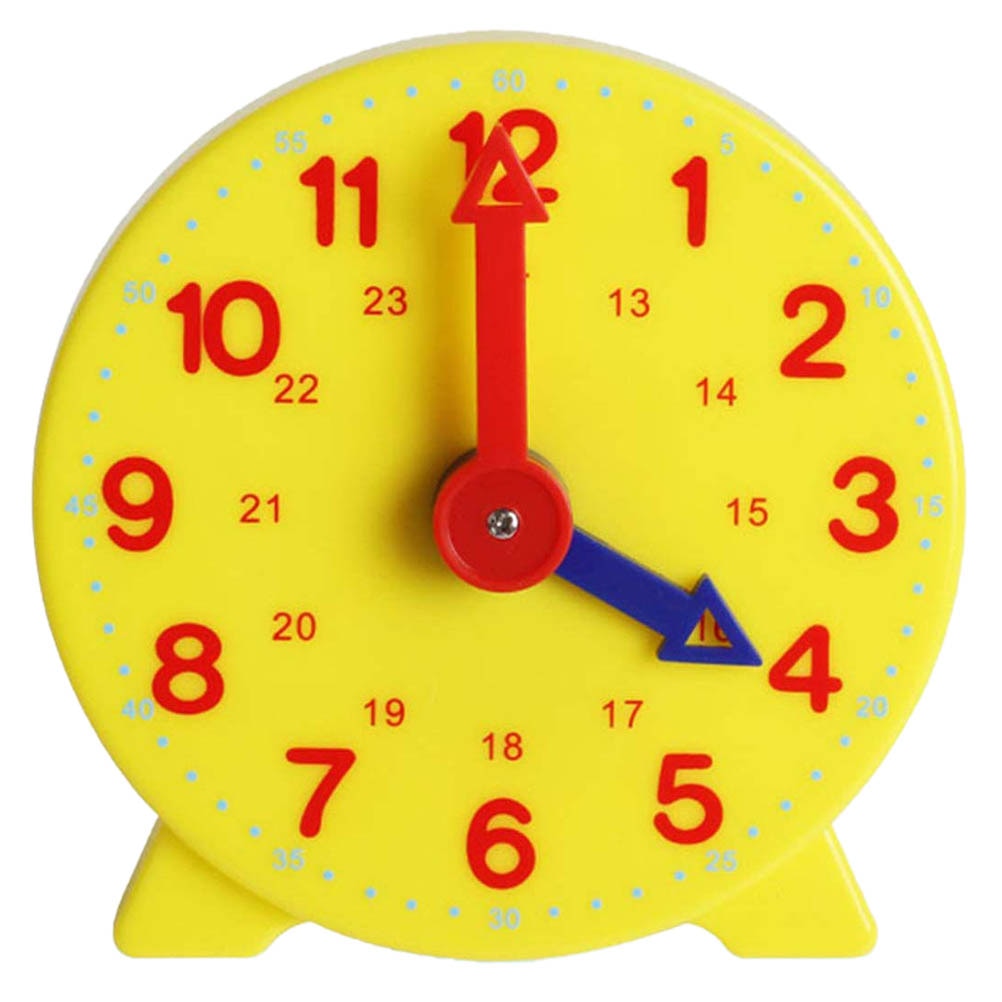 4 часа 00 минут
04:00
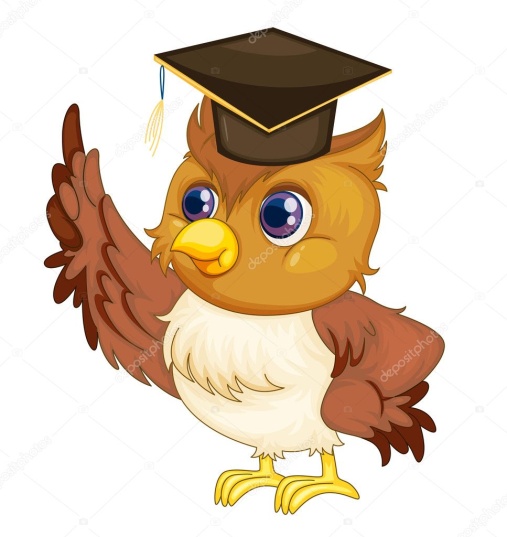 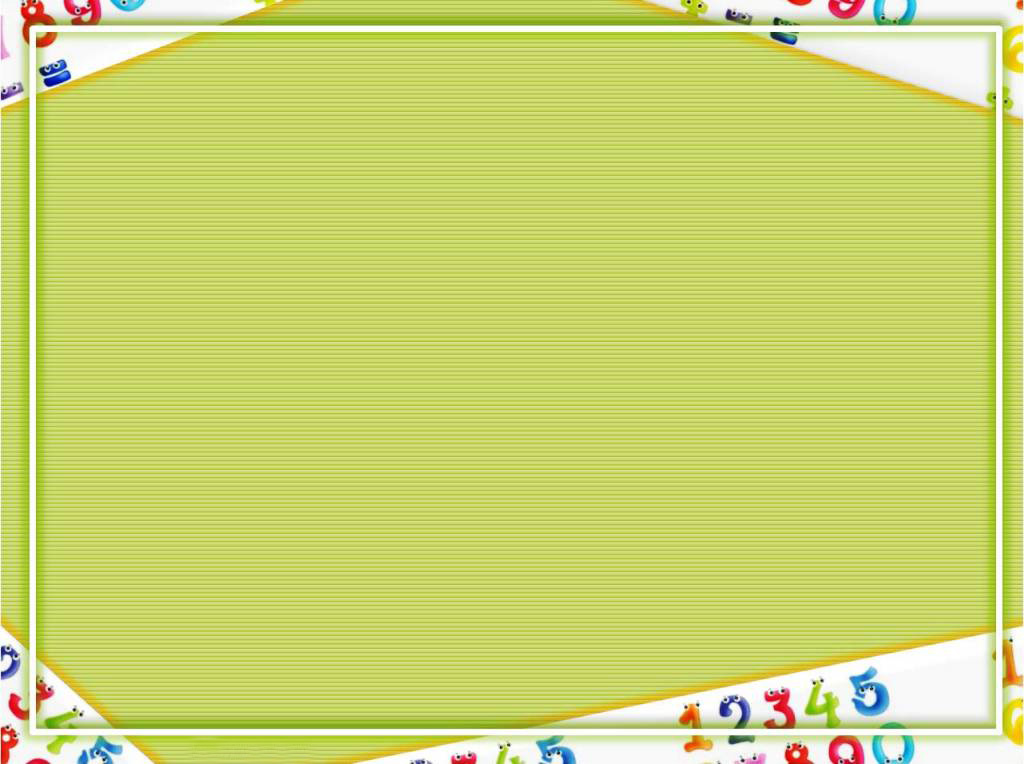 Определите время.
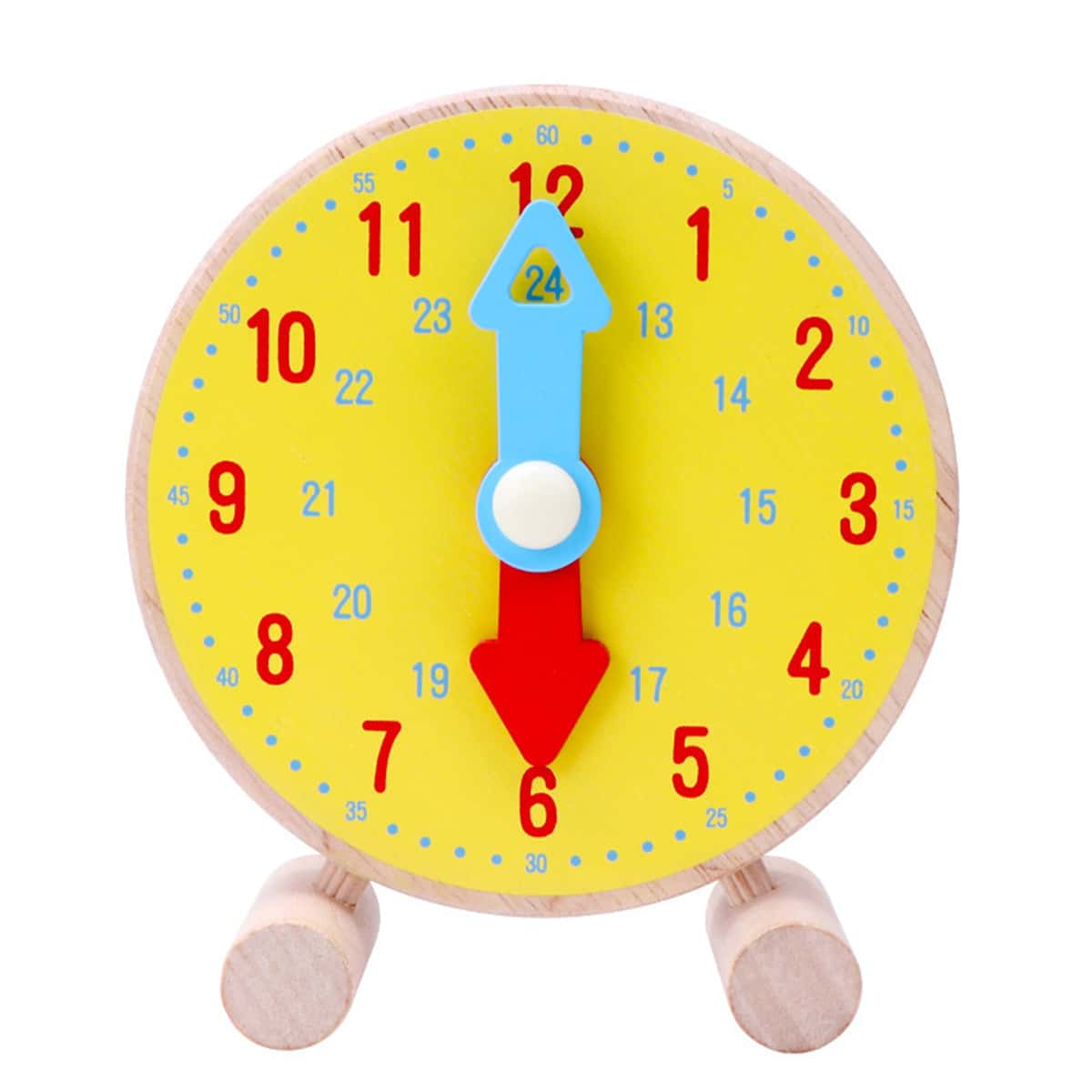 6 часов 00 минут
06:00
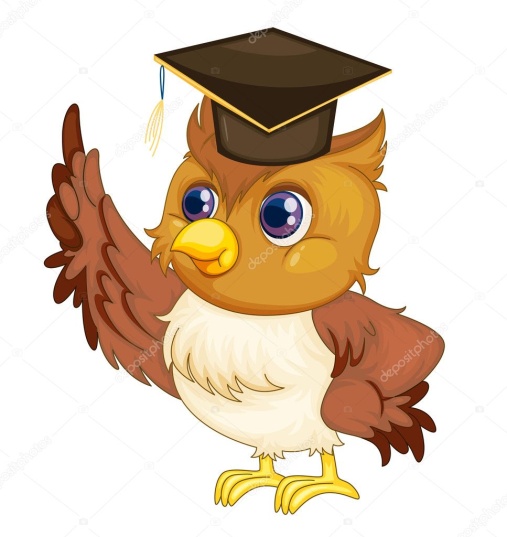 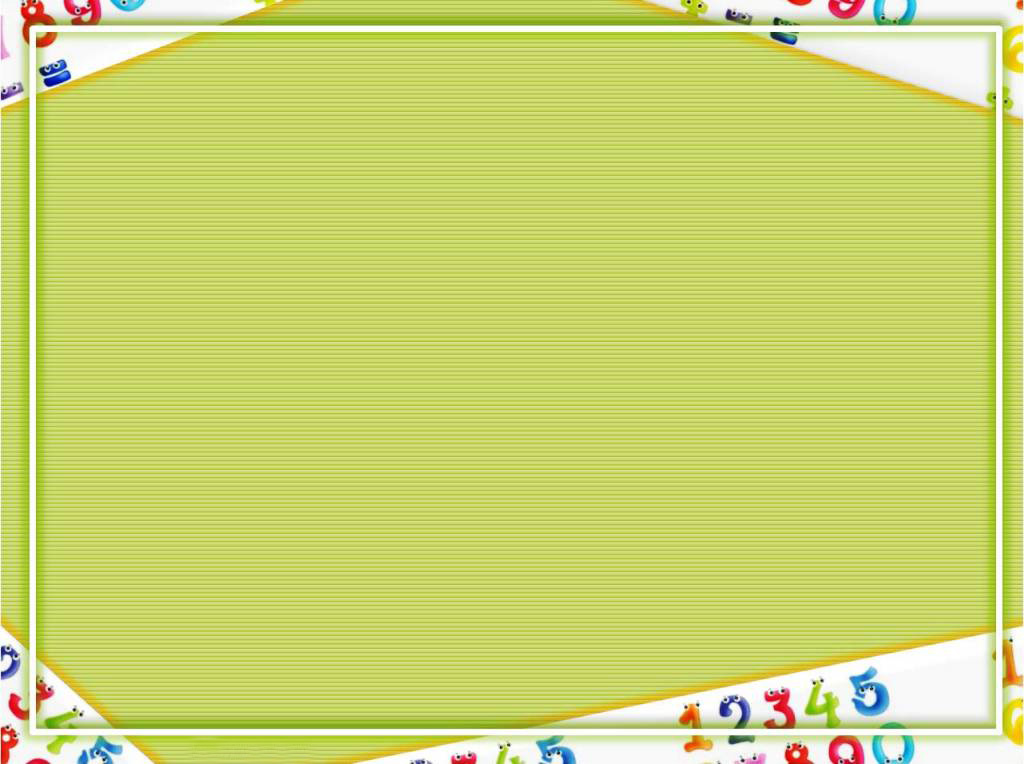 Выполните физкультминутку
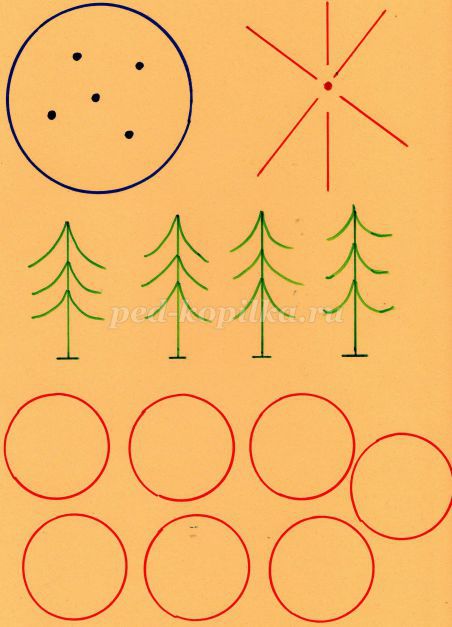 Сколько точек в этом круге,                  Столько раз поднимем руки.Сколько палочек до точки,Столько встанем на носочки.Сколько ёлочек зелёных,Столько сделаем наклонов.Сколько здесь у нас кружков,Столько сделаем прыжков.
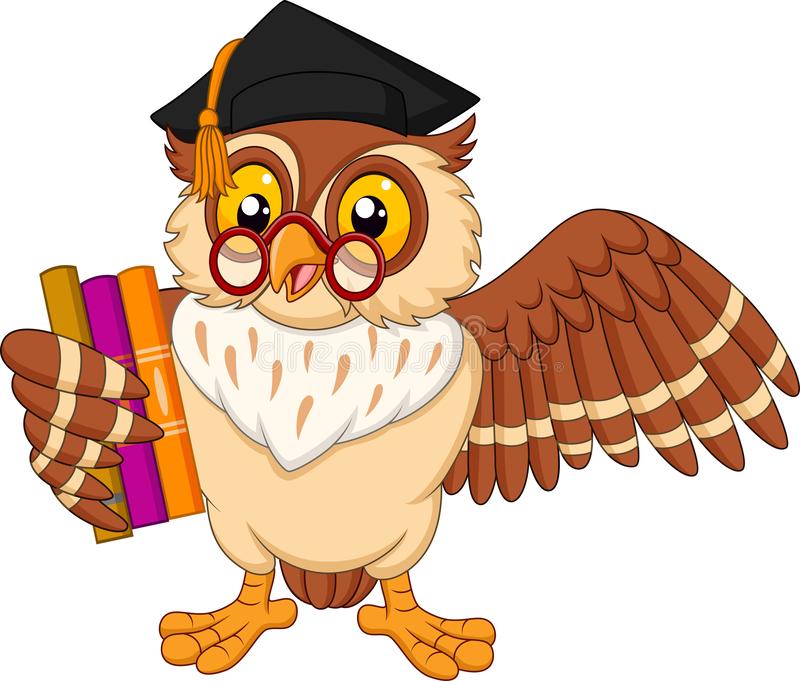 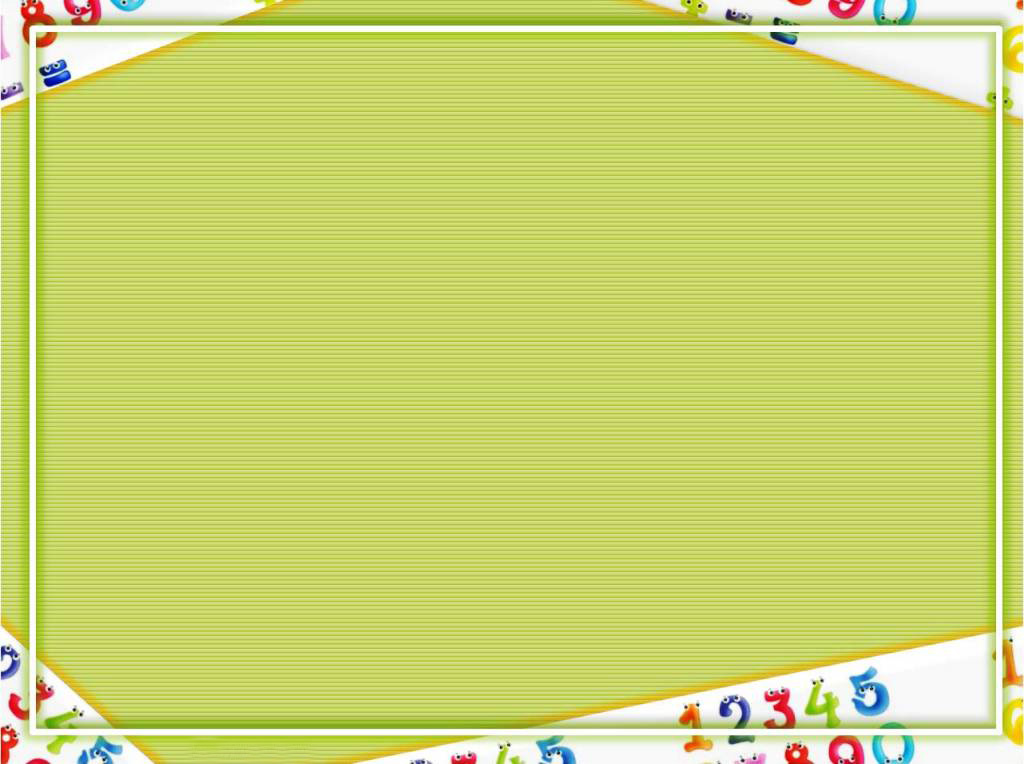 Островок «Математические знаки». 
Ребята, подумайте и поставьте верные знаки.
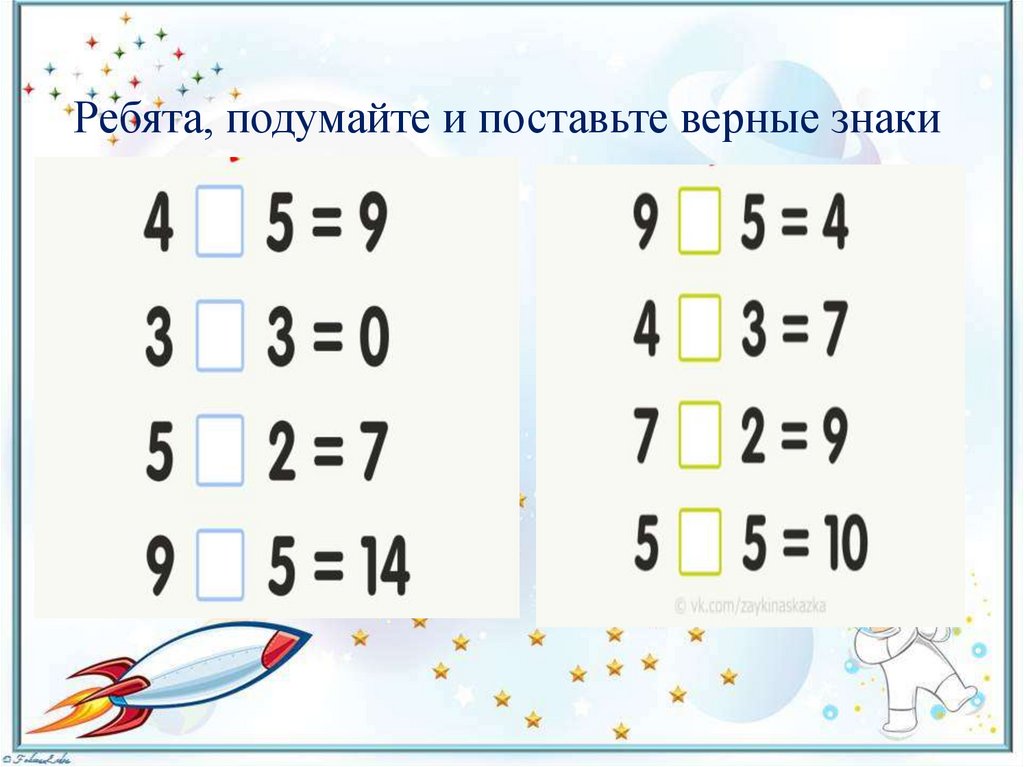 -
+
-
+
+
+
+
+
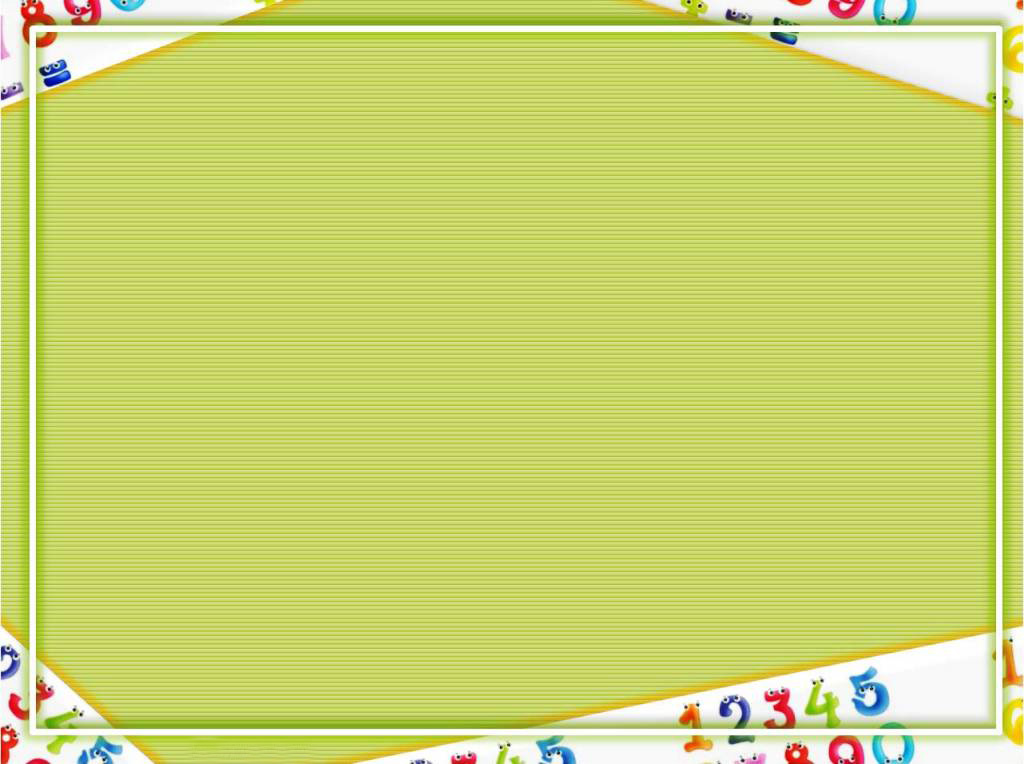 Назовите какие цифры нарисованы?
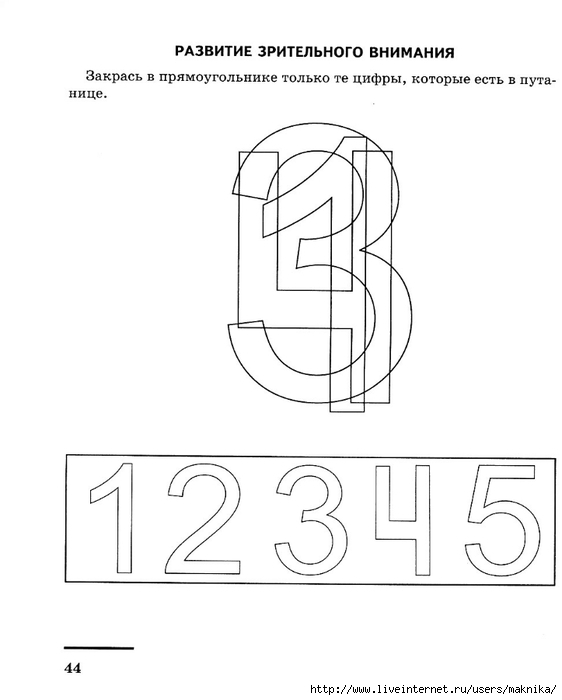 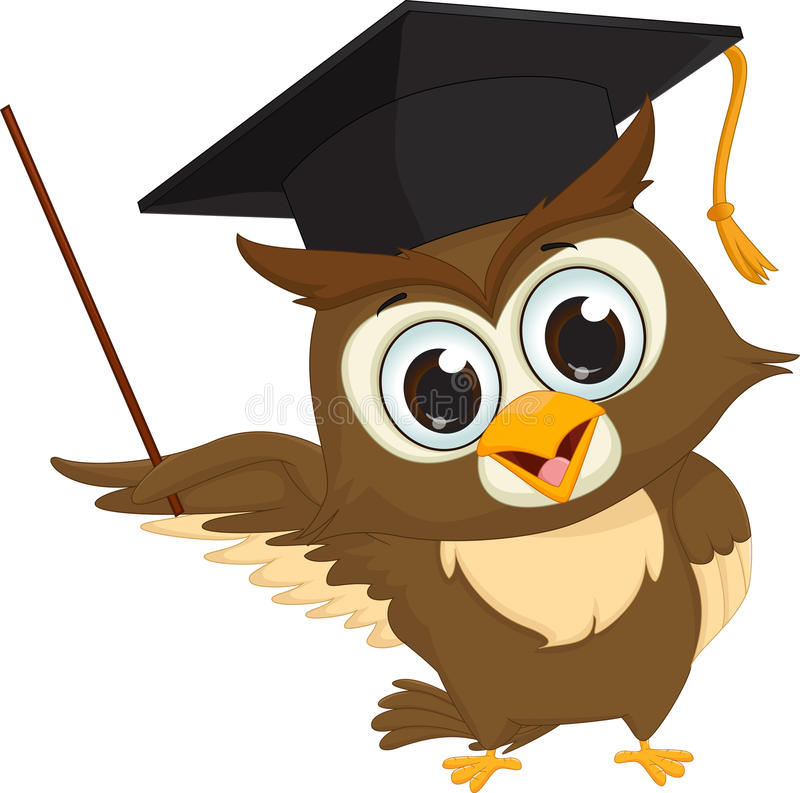 1
3
4
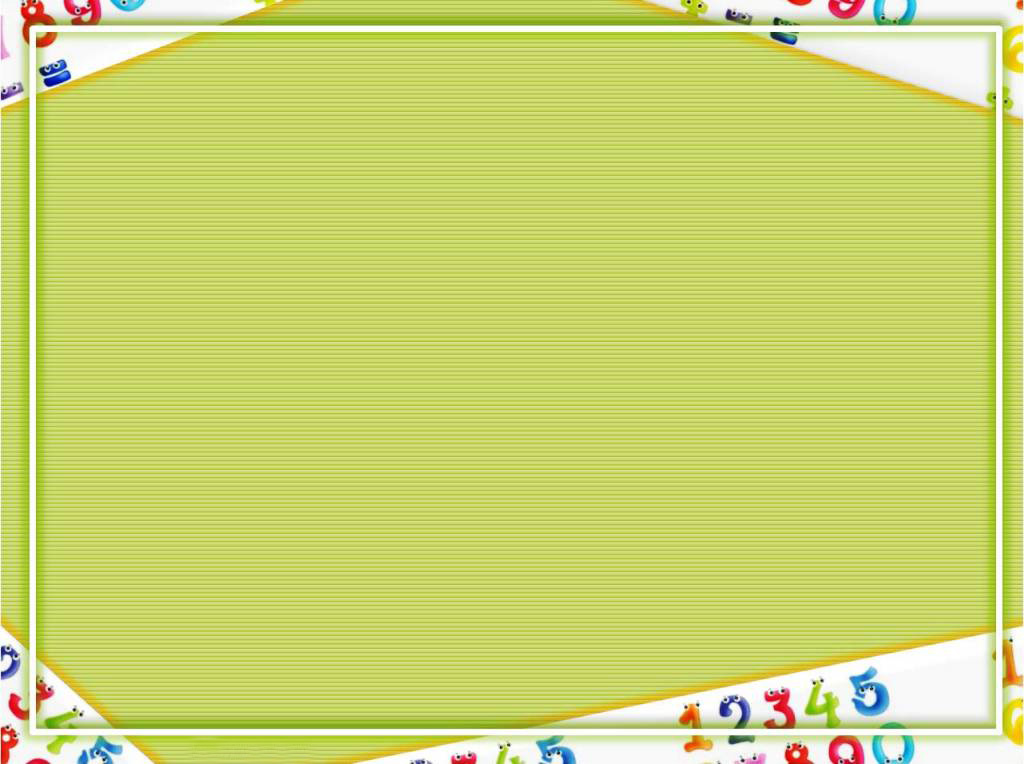 Молодцы!
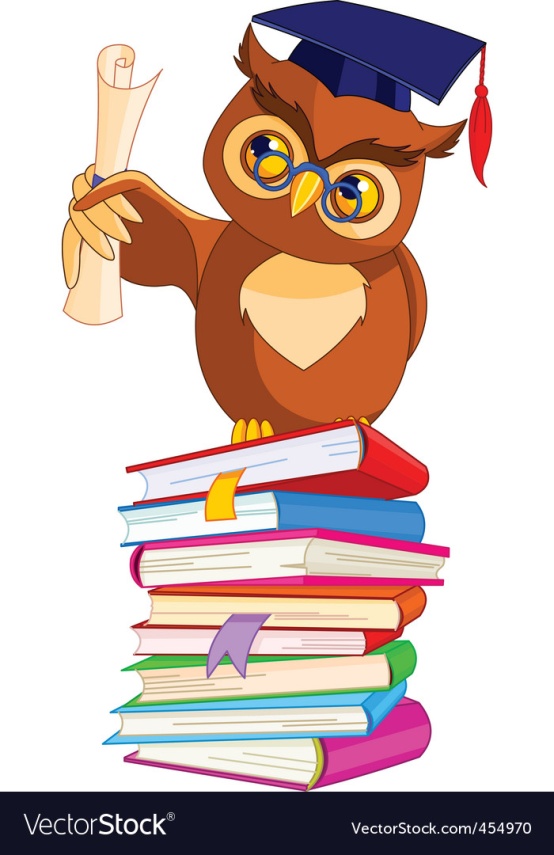